thebricktestament.com
Creation
Genesis 1:1
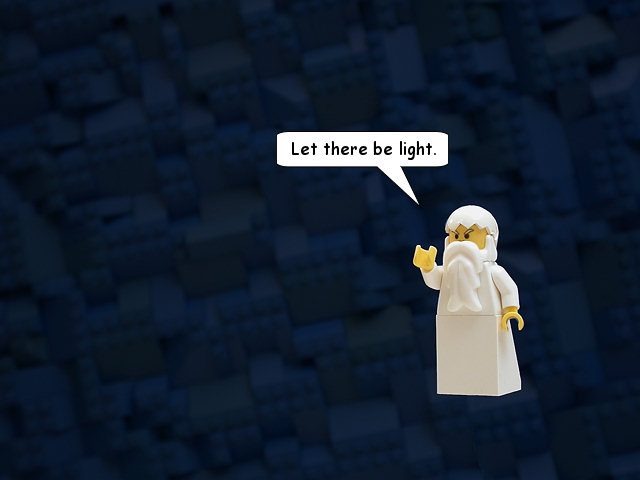 thebricktestament.com
The FallGenesis 3:6 Genesis 3:15
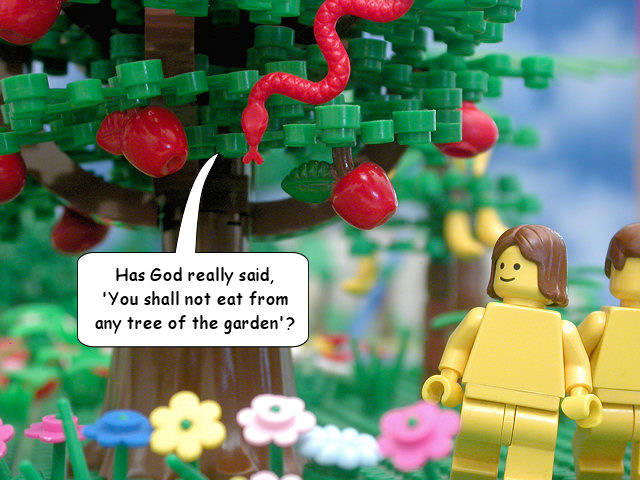 thebricktestament.com
Cain and AbelGenesis 4:6-7
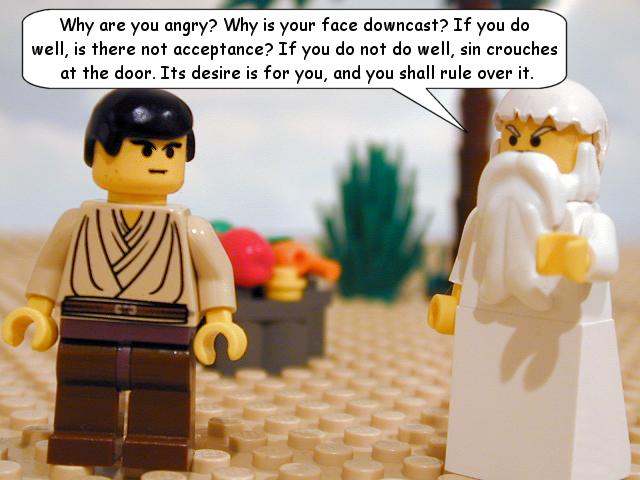 thebricktestament.com
The Flood Genesis 7:17
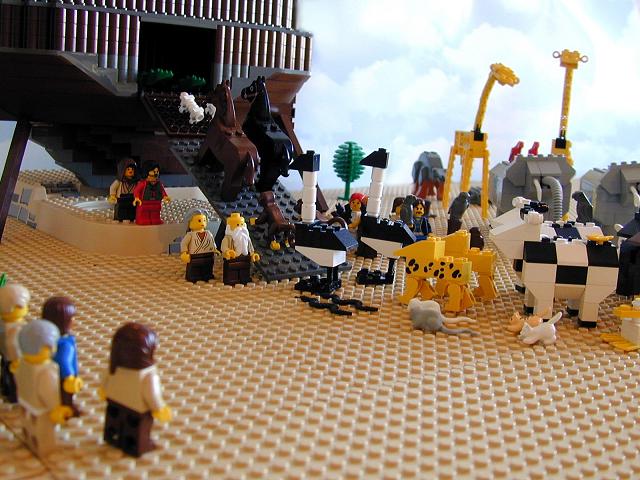 thebricktestament.com
The Testing of AbrahamGenesis 22:2
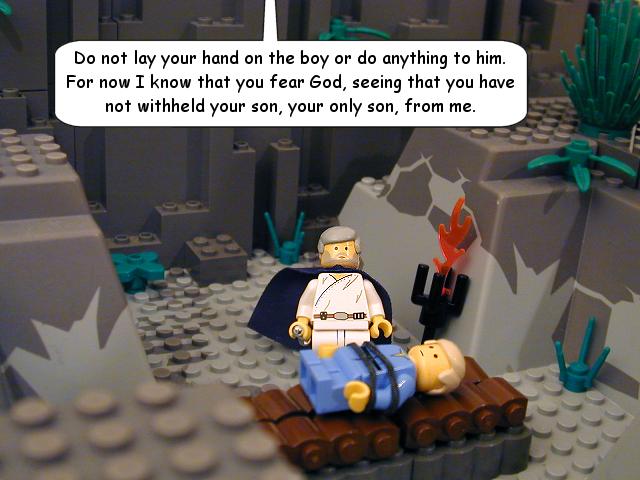 kidsbibledebjackson.blogspot.com
Jacob’s LadderGenesis 28:12
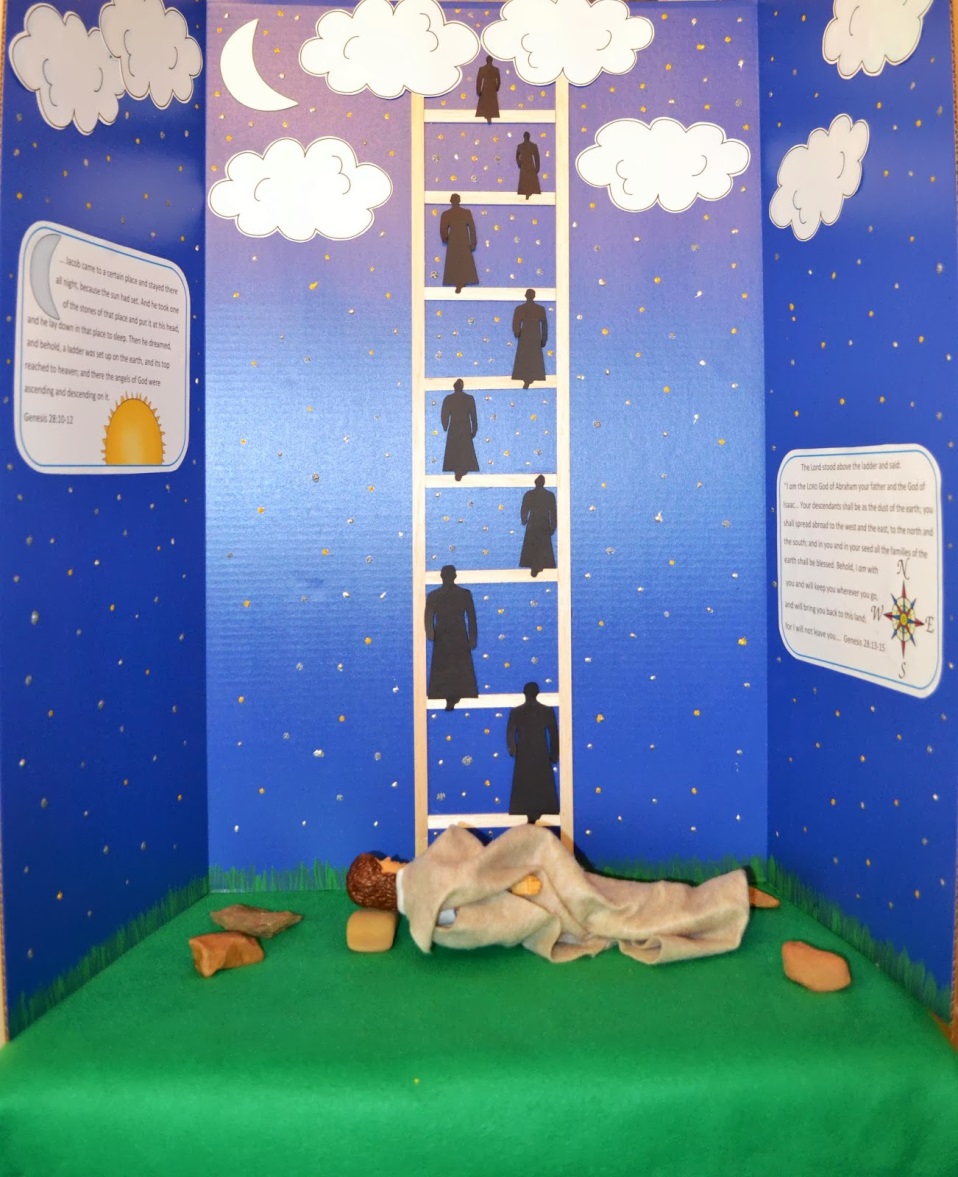 thebricktestament.com
Moses is Rescued Exodus 2:5
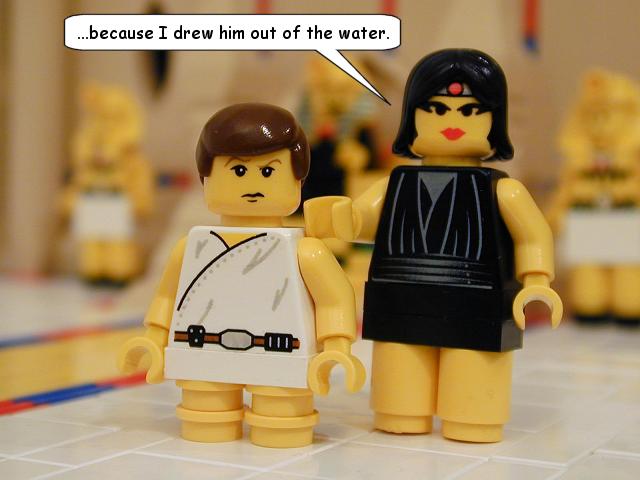 thebricktestament.com
Crossing the Red SeaExodus 14:16
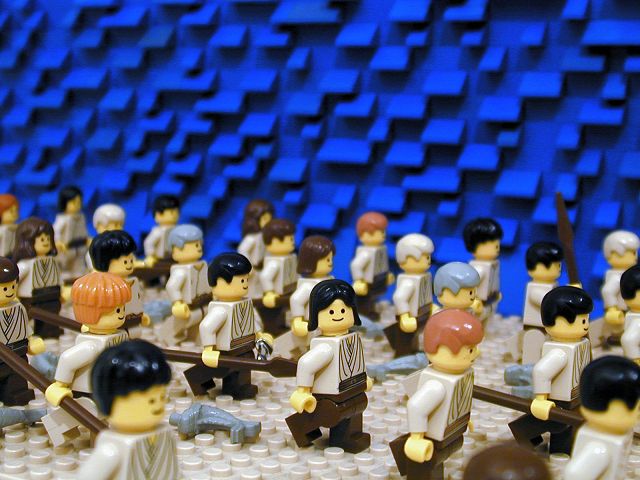 thebricktestament.com
10 Commandments Exodus 20:1-17
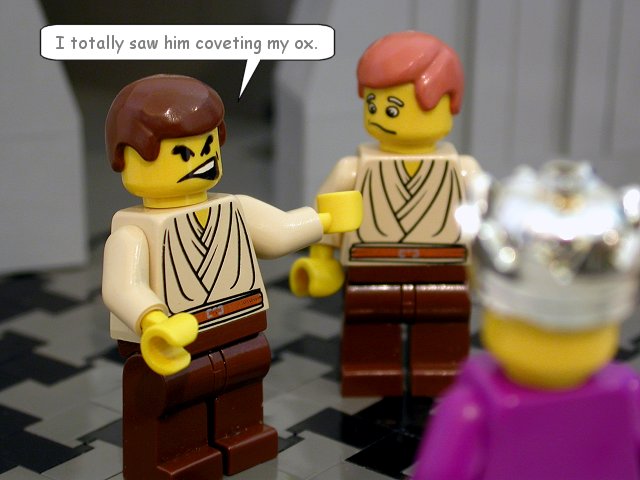 David and Goliath1 Samuel 17:31-51
thebricktestament.com
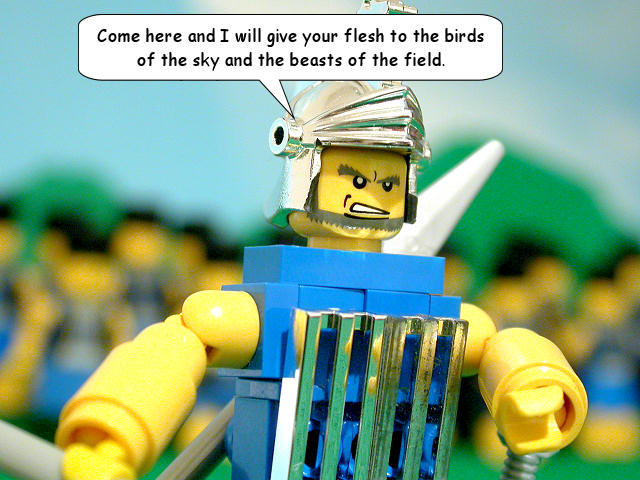 thebricktestament.com
The Story of JobJob
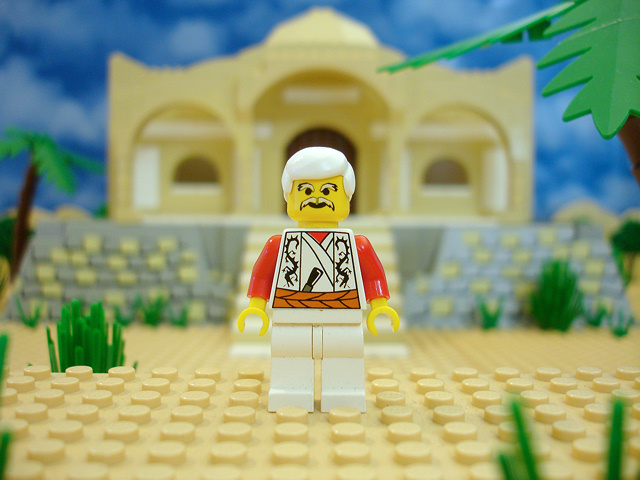 thebricktestament.com
Shadrach, Meshach, AbednagoDaniel 3
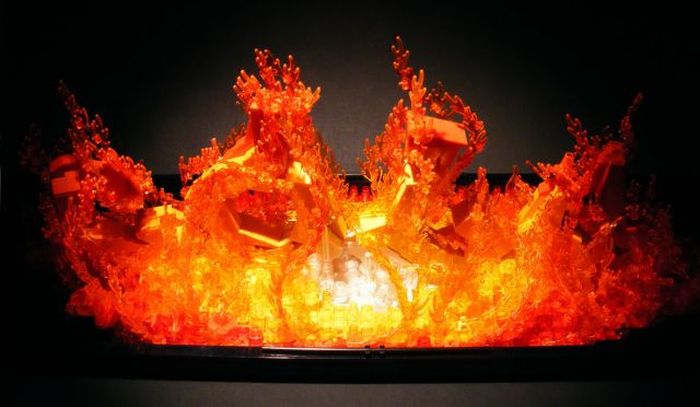 www.motherearthnews.com
Daniel and the Lion’s DenDaniel 6
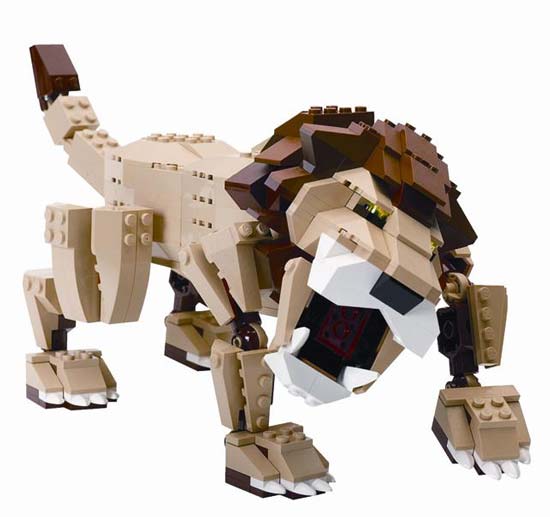 www.deviantart.com
Jonah and the WhaleJonah 1:12-17
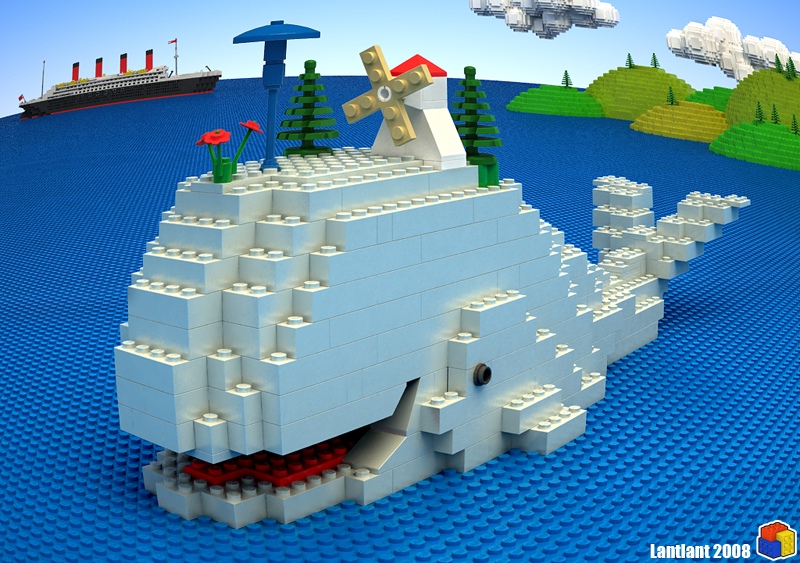 thebricktestament.com
Birth of ChristMatthew 1
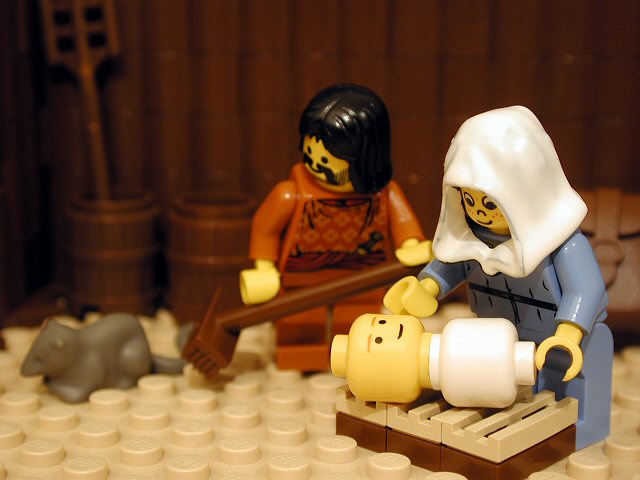 thebricktestament.com
John the Baptist Prepares the WayMatthew 3
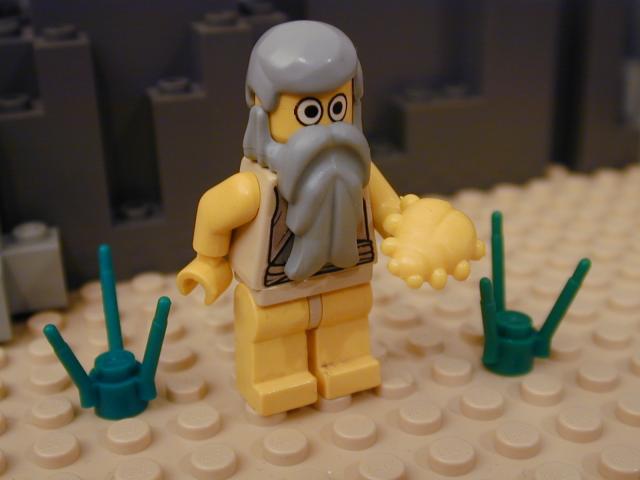 thebricktestament.com
Temptation of ChristMatthew 4:1-11
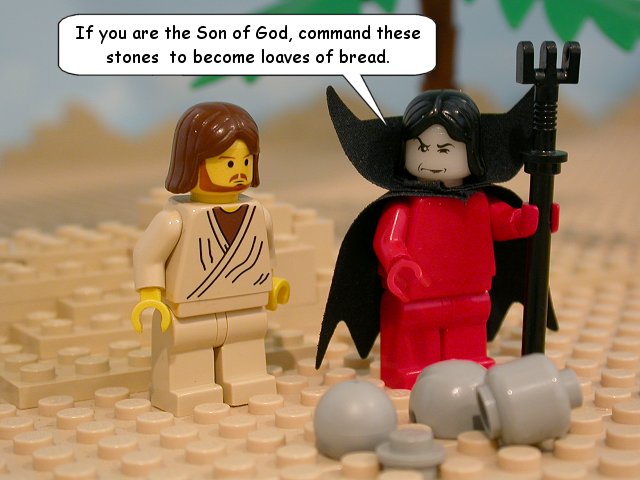 thebricktestament.com
Jesus walks on waterMatthew 14:22
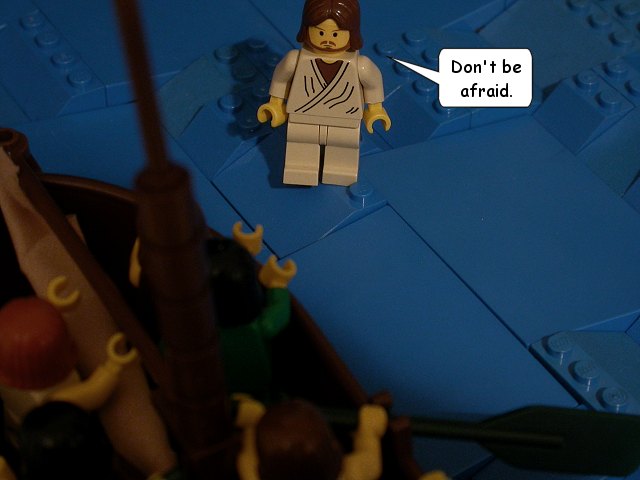 thebricktestament.com
The Last SupperLuke 22:7-38
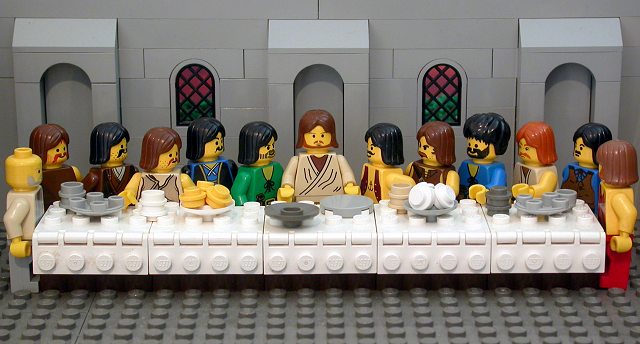 thebricktestament.com
Christ’s BetrayalJohn 18
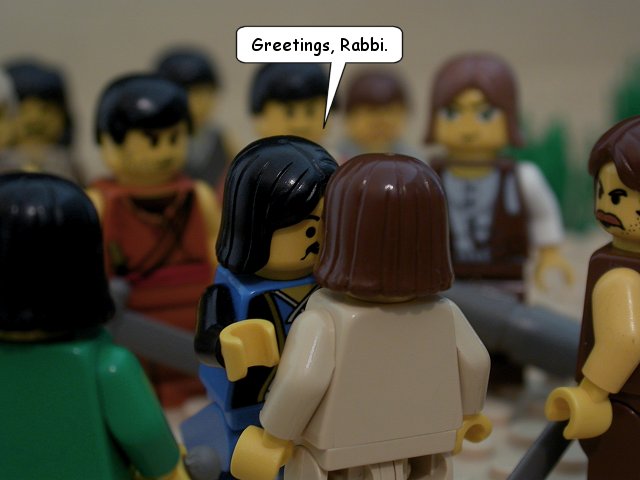 thebricktestament.com
Jesus’ Crucifixion John 19:17-42
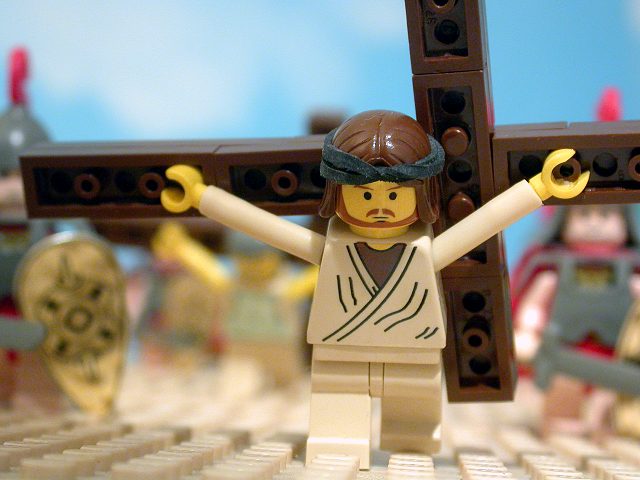 thebricktestament.com
The ResurrectionJohn 20
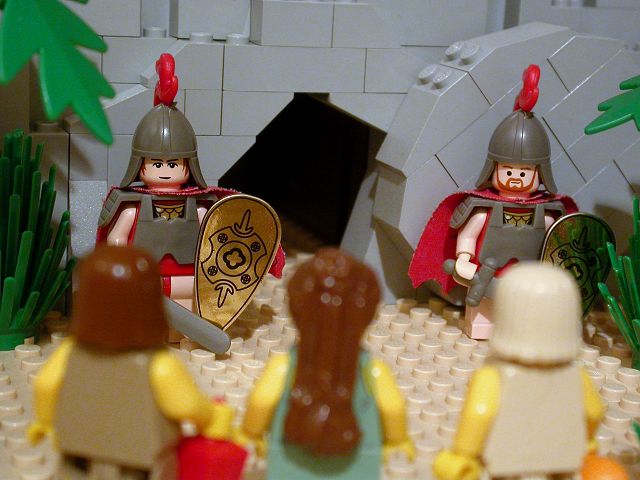 thebricktestament.com
The Great Commission Matthew 28:16-20
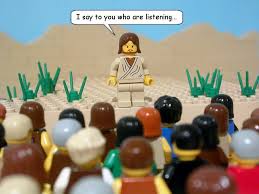 thebricktestament.com
Paul’s ConversionActs 9
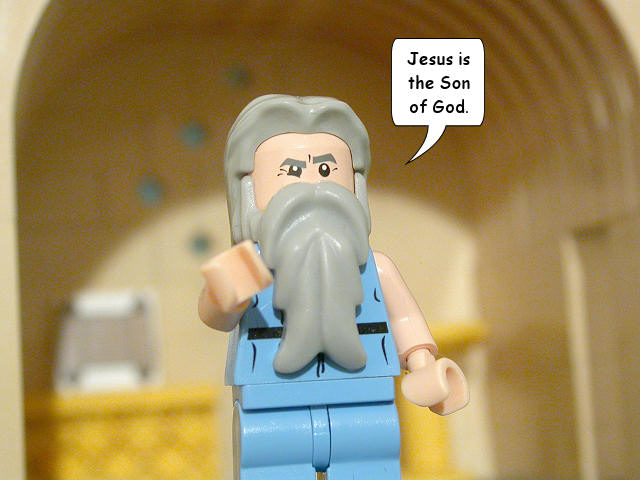 thebricktestament.com
Jesus is coming back!Revelation 22:20
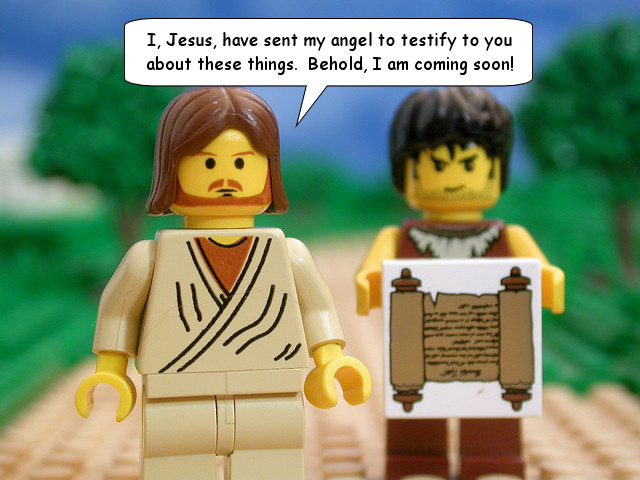